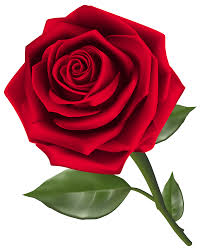 সবাইকে আন্তরিক  শুভেচ্ছা
শিক্ষক পরিচিতি
পাঠ পরিচিতি
পাঠের শিরোনামঃনানা রঙের ফুল ফল
পাঠ্যাংশঃ আমাদের দেশ..........সাদা ।
 সময়  ৪০ মিনিট 
পৃষ্টাঃ ২৮
মোঃ সুলতানুল আরেফীন 
সহকারি শিক্ষক
গুরুদাসপুর মডেল সরকারি প্রাথমিক বিদ্যালয়
গুরুদাসপুর, নাটোর ।
শিখনফল
১। পরিচিত ফুলের নাম পড়তে পারবে। 
২। রঙের নাম পড়তে পারবে। 
৩। কয়েকটি ফুলের নাম লিখতে পারবে।
৪। রং অনুসারে ফুলের নাম লিখতে পারবে।
চলো আমরা 
একটা গান গাই
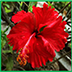 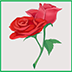 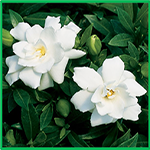 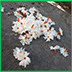 [Speaker Notes: চলো]
পৃষ্টাঃ ২৮
সময়  ৪০ মিনিট
পাঠের শিরোনামঃ
নানা রঙের ফুল ফল
পাঠ্যাংশঃ আমাদের দেশ..........সাদা ।
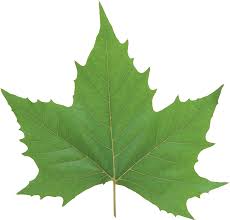 তারিখঃ ১1/08/২০১9
[Speaker Notes: পাঠ ঘোষণা]
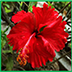 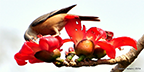 জবা
শিমুল
ছবিগুলো দেখো
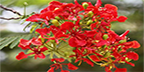 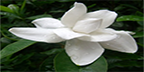 গন্ধরাজ
কৃষ্ণচূড়া
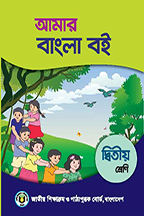 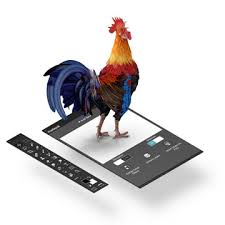 তোমার  বইয়ের 
২১ পৃষ্ঠা খোলো
[Speaker Notes: আর্দশ পাঠ]
যুক্ত বর্ণ বিশ্লেষণ
ষ্ণ
=
ষ + ঞ
কৃষ্ণচূড়া
=
ন + ত
ন্ত
কিন্তু
=
ন + ধ
ন্ধ
গন্ধ
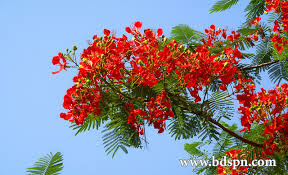 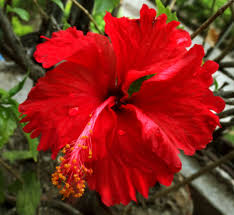 লাল
লাল    রঙের    ফুল
ফুল
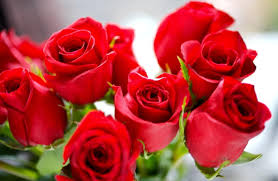 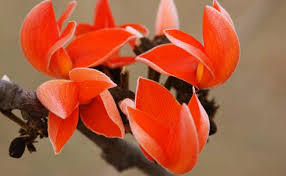 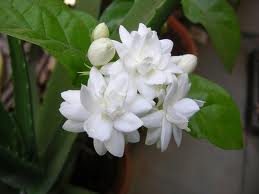 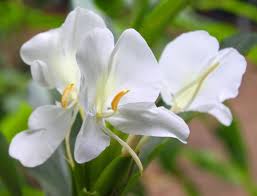 সাদা
সাদা   রঙের    ফুল
ফুল
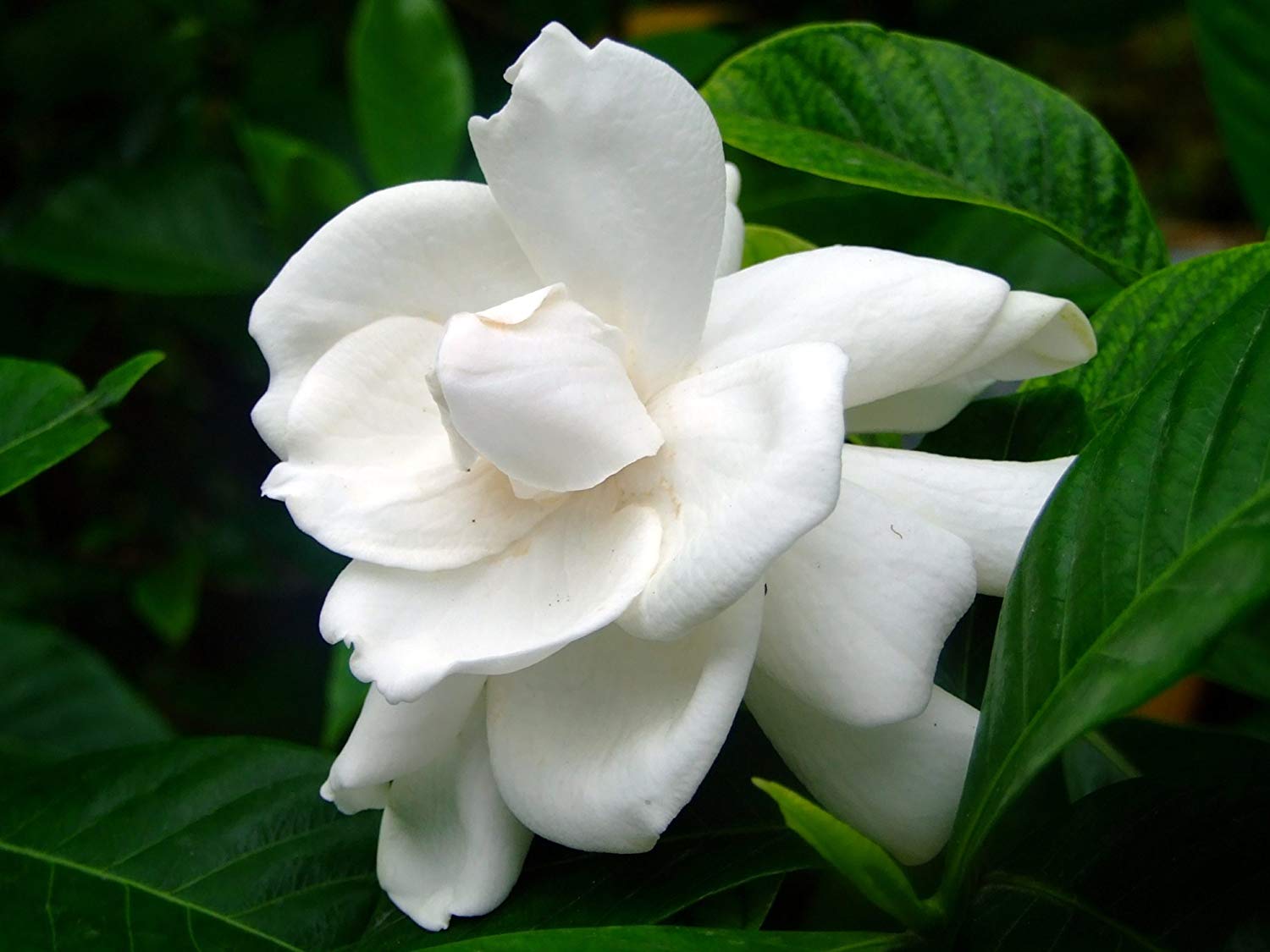 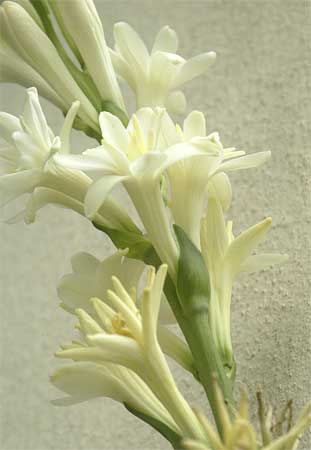 দলীয় কাজ
গাঁদা
জুঁই
পলাশ
ডালিয়া
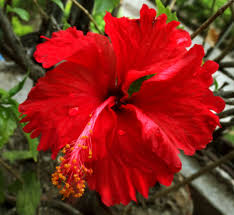 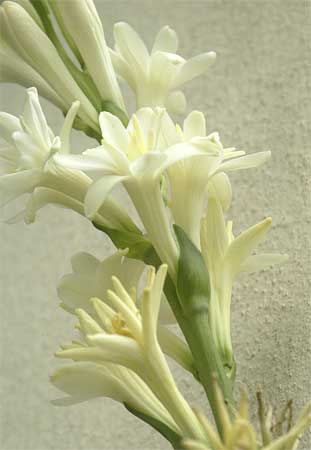 সাদা
লাল
ছবি দেখে রঙের নাম বল
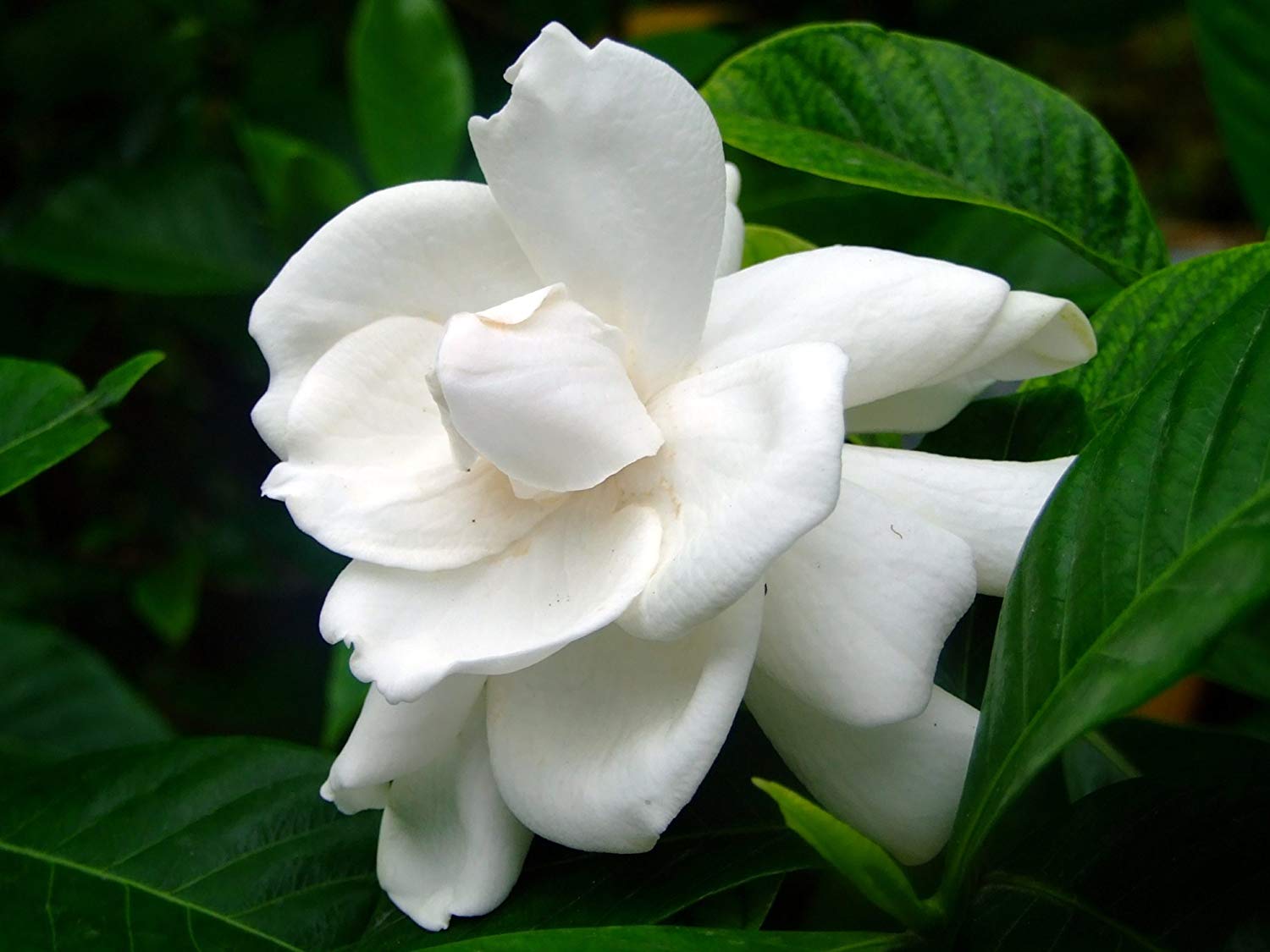 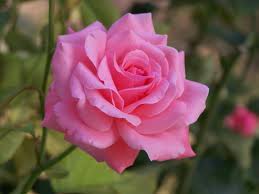 সাদা
গোলাপি
মূল্যায়নঃ
প্রশ্ন
১। দুইটি টি ফুলের নাম লিখ ।
২। দুইটি টি লাল ফুলের নাম লিখ ।
শূন্যস্থান পূরণ  কর
১। গোলাপের রং .........।
২।বেলি ফুলের রং ........।
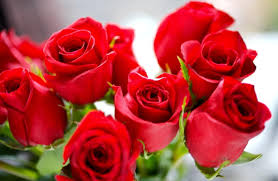 সাদা
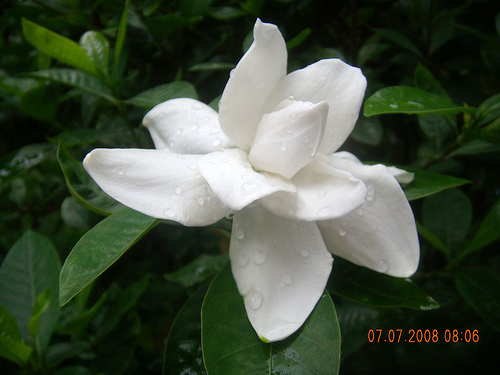 গোলাপি
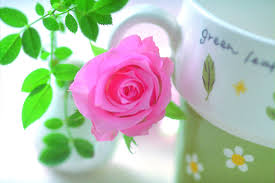 লাল
বাড়ির কাজ
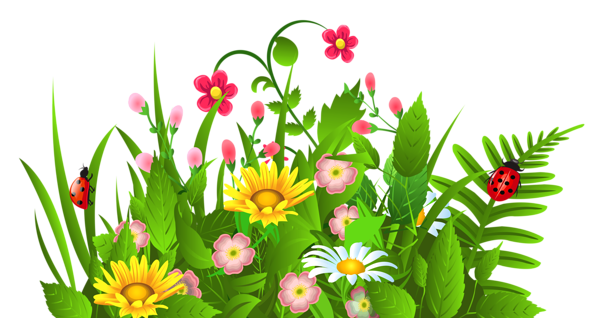 একটি ফুলের ছবি 
এঁকে রং করে আনবে।
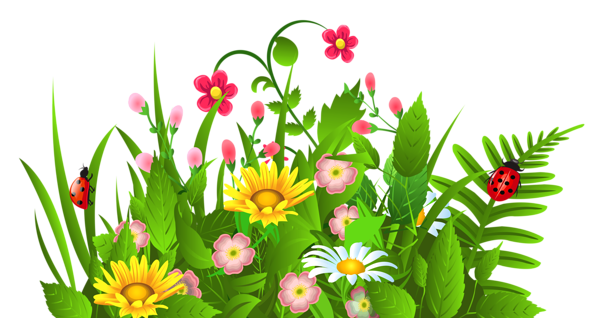 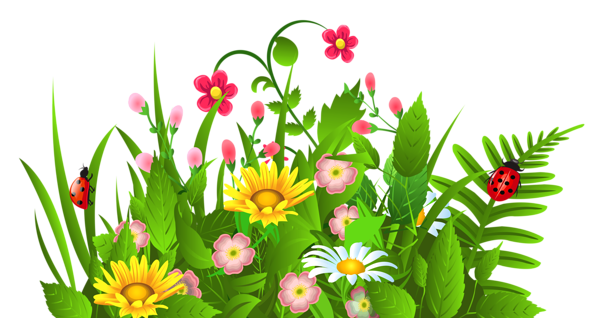 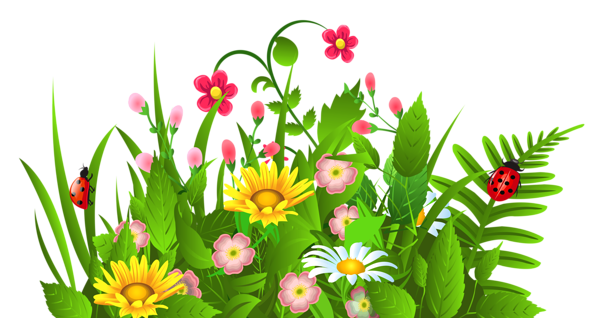 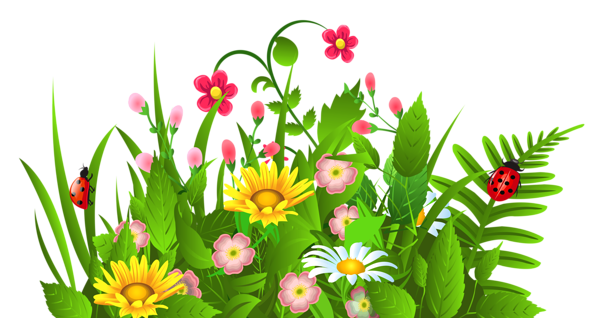 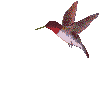 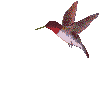 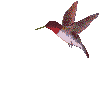 সবাইকে ধন্যবাদ